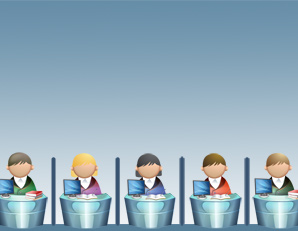 ПУБЛИЧНЫЙ ДОКЛАДмуниципального казенного  дошкольного  образовательного учреждения«Детского сада №20 Общеразвивающего вида»с. Чугуевка Чугуевского  района Приморского края за 2014-2015 учебный год
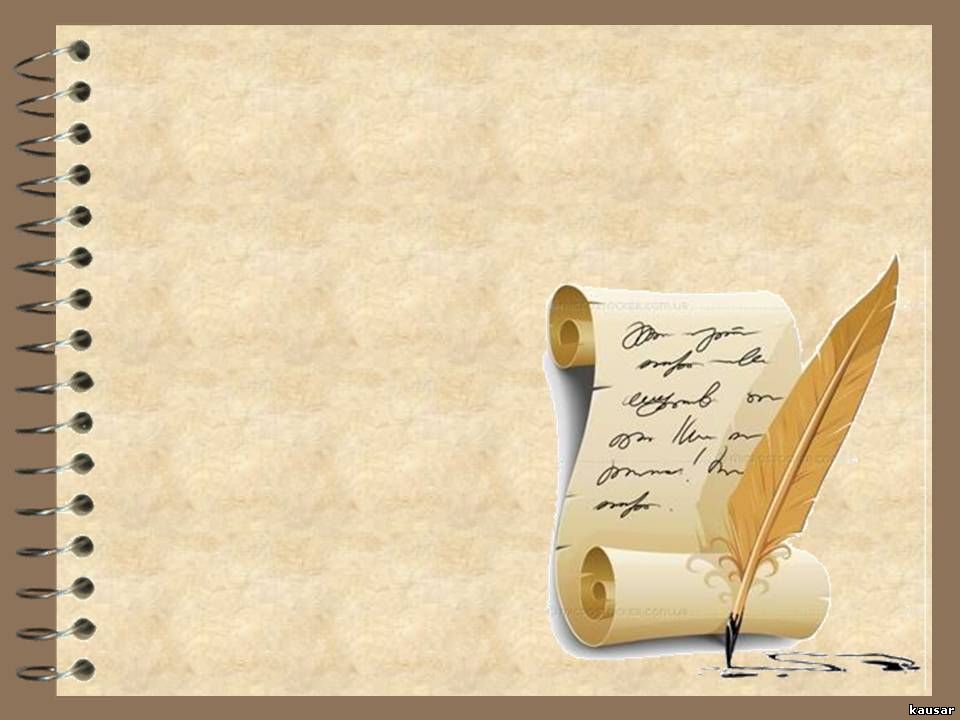 1.Общая характеристика
Муниципальное казенное дошкольное образовательное учреждение «Детского сада №20 Общеразвивающего вида» с. Чугуевка 
 Краткое наименование МКДОУ ДС № 20 ОВ с. Чугуевка.
Полное наименование
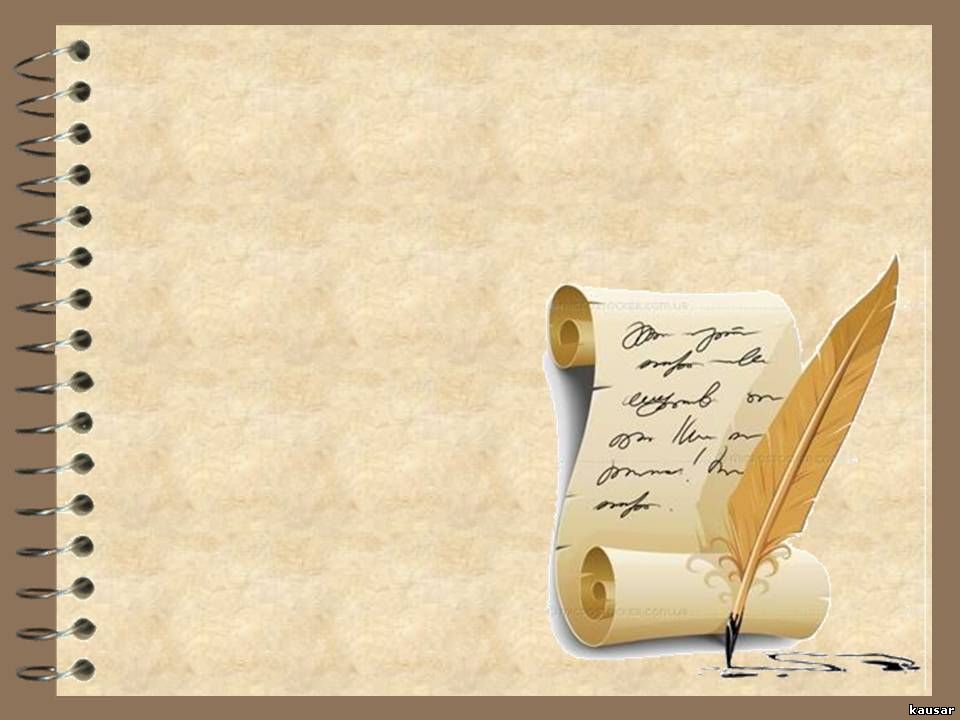 Местонахождение Учреждения (юридический, фактический адрес): 692623, Российская Федерация, Приморский край, с.Чугуевка Чугуевский район, улица Чапаева, 1.
Телефон: 8 (42272) 22-7-83
 Адрес электронной почтыchugdou20@bk.ru

Лицензия на образовательную деятельность: № 150 от 28 ноября 2013 года.
 Государственная аккредитация: №381  
от 31 декабря 2008 г.
Детский сад основан в 1970 году
 Режим работы: с 7.30 - 18.00. 
Суббота, воскресение-выходной.
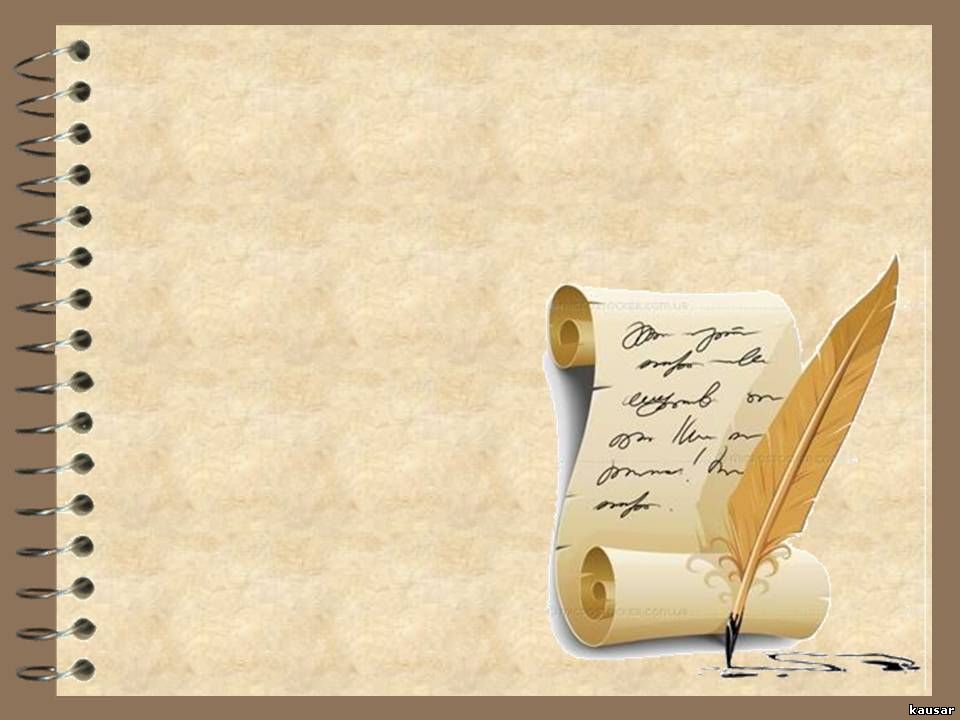 Правила приема:  Для зачисления ребенка в ДОУ необходимо:заявление и документы, удостоверяющие личность одного из родителей (законных      представителей);путевка-направление в Детский сад, выданная управлением народного образования администрации Чугуевского муниципального района;медицинская справка, установленной формы;свидетельство о рождении ребенка (копия);документы, подтверждающие  право на получение льготы.
Учредитель Детского сада – администрация Чугуевского муниципального района.
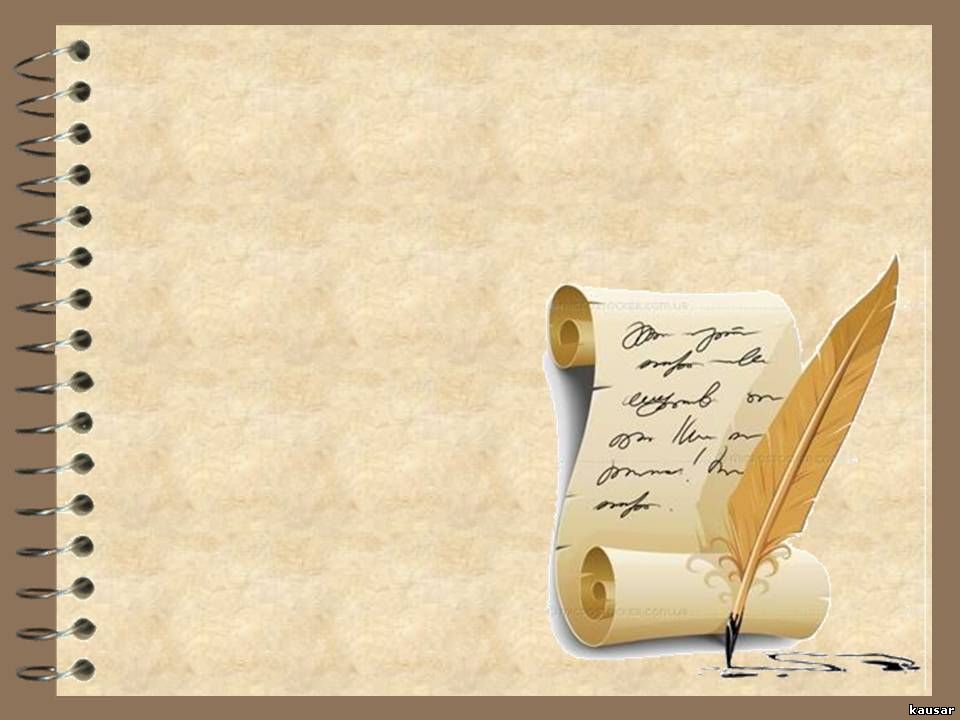 ДОУ – отдельно стоящее здание площадью  597  м². Площадь прилегаемой территории – 0,5га В 2008  получена новая лицензия  на образовательную деятельность (регистрационный № 405 от 28.11.2008), Устав утвержден Постановлением администрации Чугуевского муниципального района  № 607  от 10 .10.2008г., изменения в устав утверждены Постановлением администрации Чугуевского муниципального района  № 572  от 01 .08.2011г.
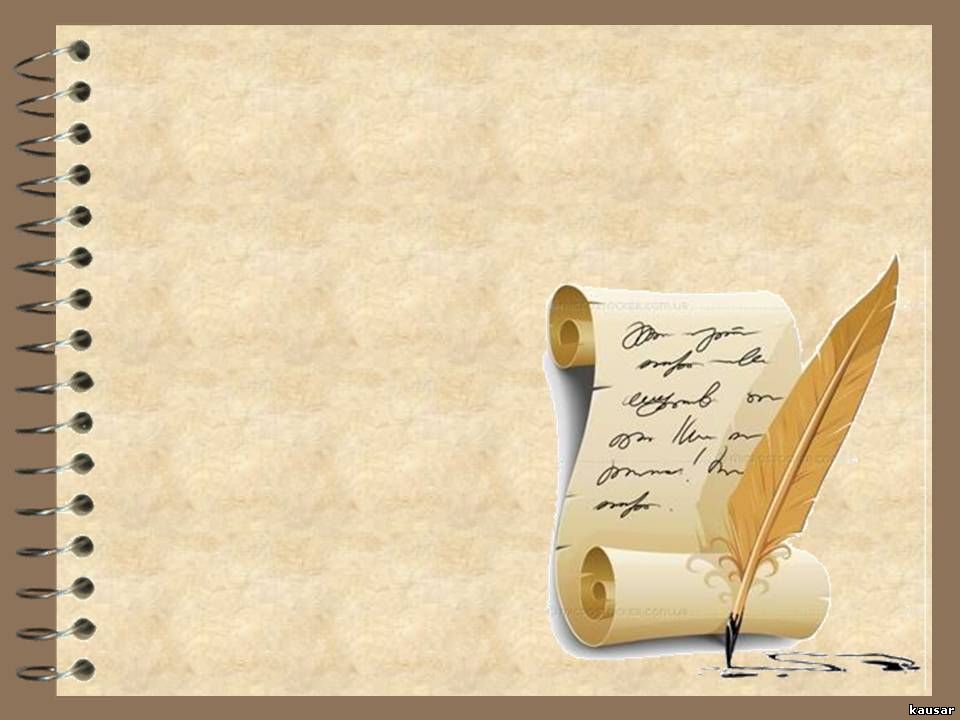 2. Состав воспитанников
ДОУ посещают воспитанники от 1 года до 7 лет.
Фактическая численность контингента воспитанников –72. 
Количество групп всего – 3.
Из них: 1 группа для детей раннего возраста от 1 до 3 лет.
2 группы для детей дошкольного возраста от 3 до 7 лет.
          Контингент воспитанников формируется в соответствии с их возрастом. Комплектование групп воспитанниками осуществляется на основании Устава ДОУ, Правил приема детей в дошкольное образовательное учреждение.
В Детском саду имеются следующие возрастные смешанные группы:                     Наполняемость групп

 
 вторая группа раннего возраста – первая младшая группа(с 1,5 до 3-х лет)             17                                         
	
 вторая младшая группа – средняя группа(с 3-х до 5-и лет)                                              27
	
старшая -  подготовительная  группа (с 5-ти до 7-ми лет);                                             28
	
 
   В 2015 году в школу выпущено 14 детей.
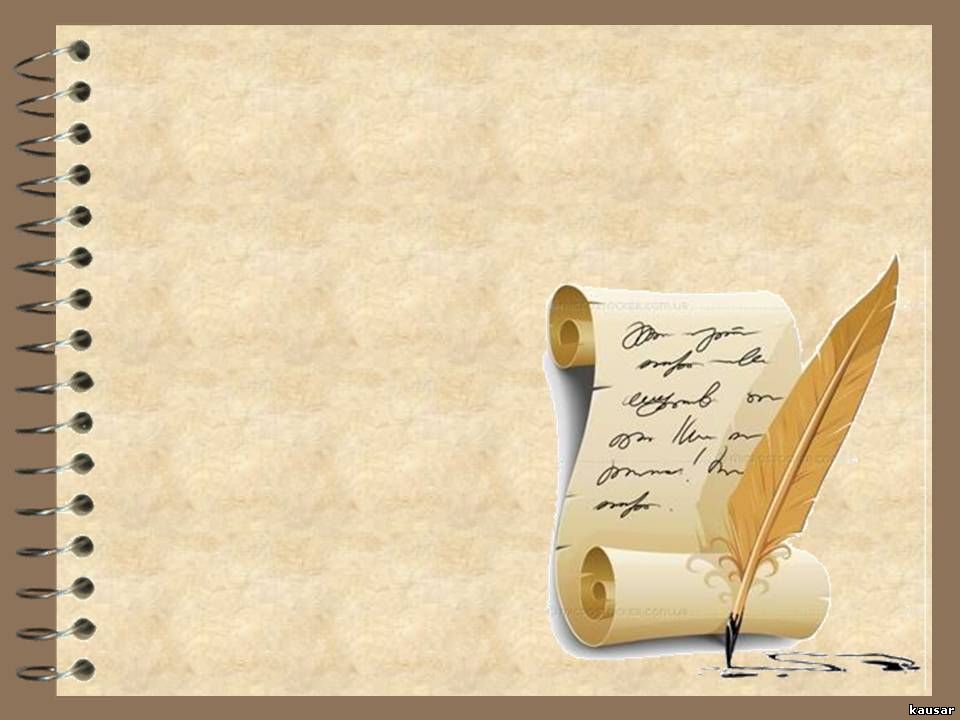 Долевое распределение семей по социальному статусу
Полных семей – 83 %;
Неполных семей – 17%;
Благополучных семей – 100 % ;
Социально  неблагополучных семей – 0%;
Рабочих – 53 %;
Служащих – 15 %;
Домохозяек – 32%;
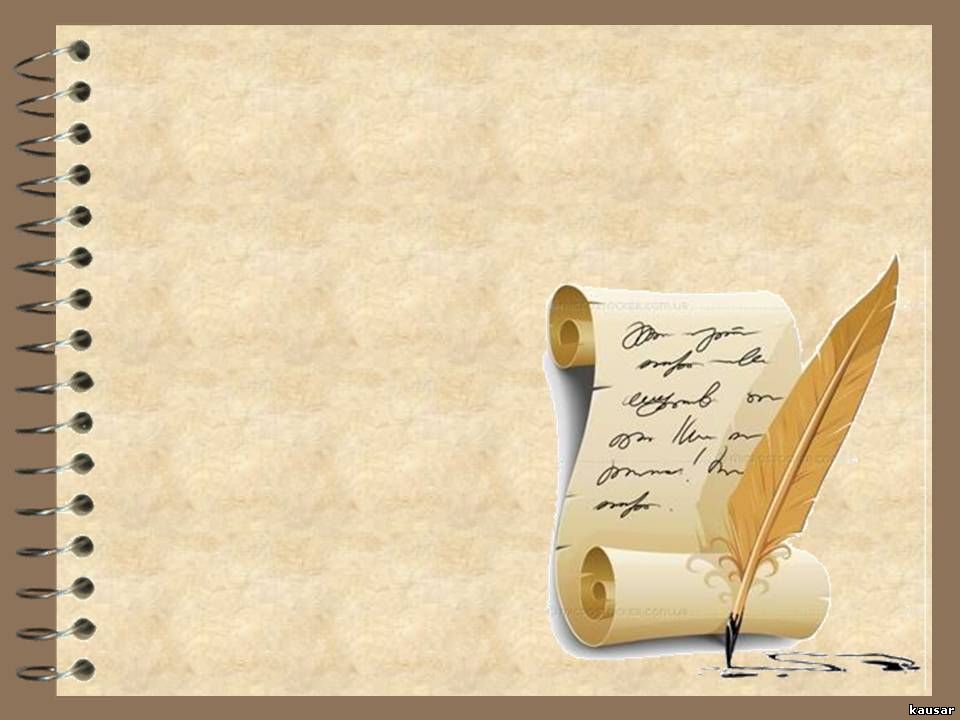 3. Управление
Учредитель МКДОУДС№20 ОВ с.Чугуевка – администрация Чугуевского муниципального района.
 
Отношения между МКДОУДС№20 ОВ с.Чугуевка, Учредителем и Управлением образования администрации Чугуевского муниципального района определяются действующим законодательством РФ, нормативно-правовыми документами органов государственной власти и местного самоуправления администрации Чугуеского района и Уставом МКДОУ. 
Отношения ОУ с родителями (законными представителями) воспитанников регулируются в порядке, установленном Законом РФ «Об образовании» и Уставом.
Формами самоуправления ОУ являются:
-  Общее собрание трудового коллектива ОУ;
-  Педагогический совет ОУ;
-  Родительский комитет ОУ. 
    Деятельность органов самоуправления регламентируется Уставом и соответствующими локальными актами.
Управление ДОУ строится на принципах открытости и демократичности.
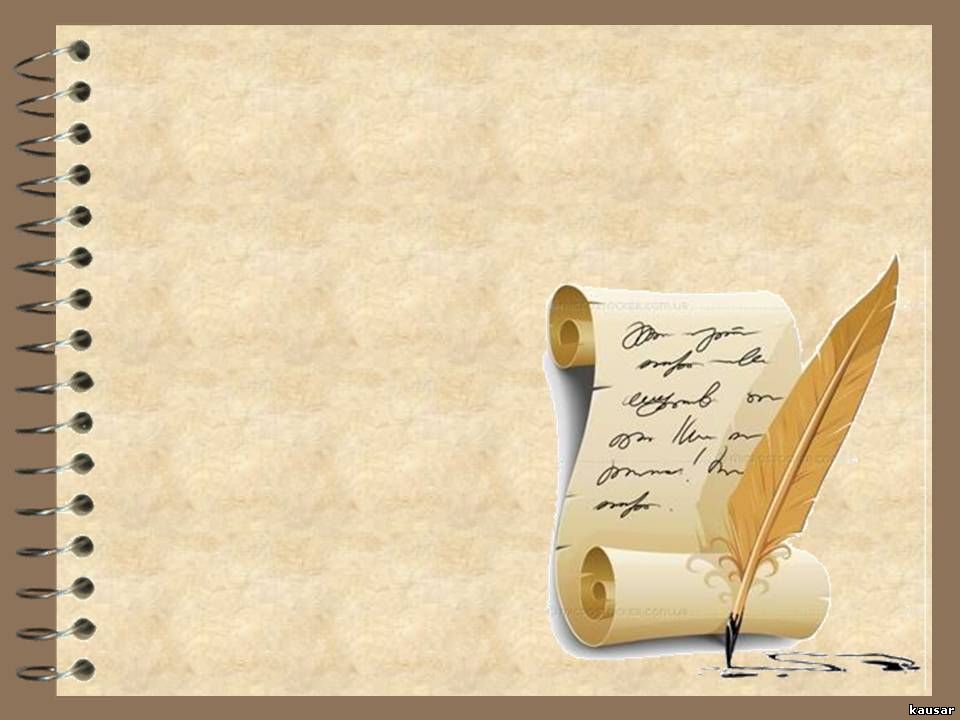 4.Условия осуществления образовательного процесса.
Сведения о педагогических кадрах:
Музыкальный руководитель – 1. 
Воспитатель – 4.
Всего:  5.  
 
По образованию:
Высшее  – 2  (40%)
Среднее специальное –  2 (40%)
Обучаются заочно в ВУЗах – 1 (20%)
Имеют профессиональную переподготовку на базе высшего образования -  1
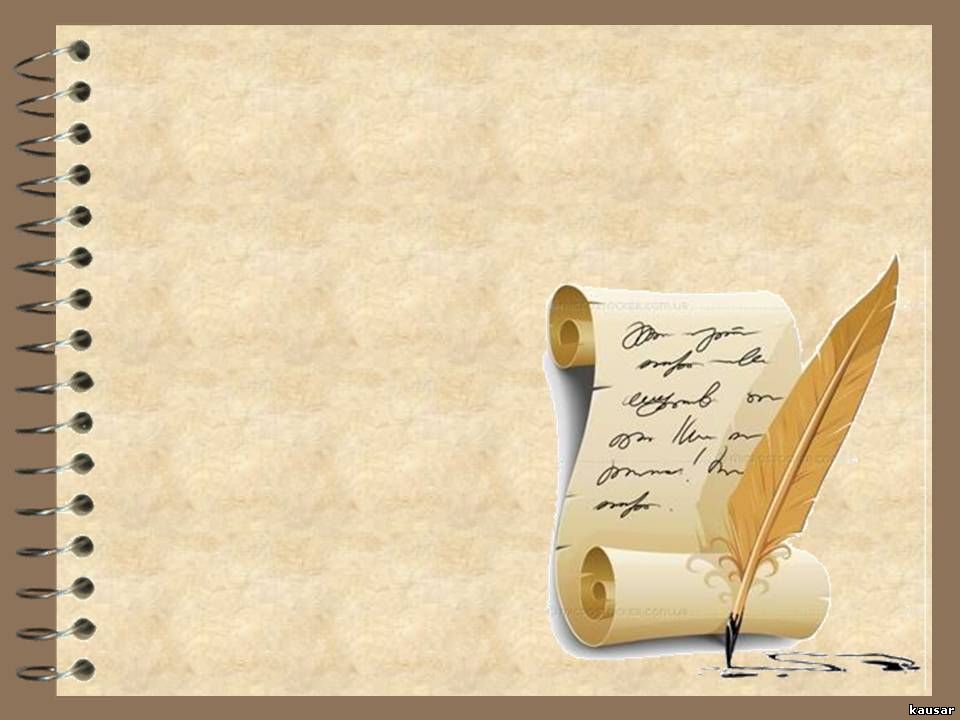 По стажу:
До 5 лет – 2 (40%)
От 5 до 10 лет – 0 
От 10 до 15 лет – 0 
От 15 до 20 лет – 0 
От 20  и более – 3 (60 %)
 
По возрасту:
до 25 лет – 0 педагог (0%)
с 25 до 35 лет –1 педагогов (20%)
с 35 до 45 лет – 1 педагогов (20%)
от 45 до 55 лет – 2 педагогов (40%)
свыше 55 – 1 педагога  (20%)
 
По категориям:
Высшая квалификационная категория – 1 (20%)
1 квалификационная категория – 1 (20%)
СЗД – 1 (20%)
без категории 2 (40%)
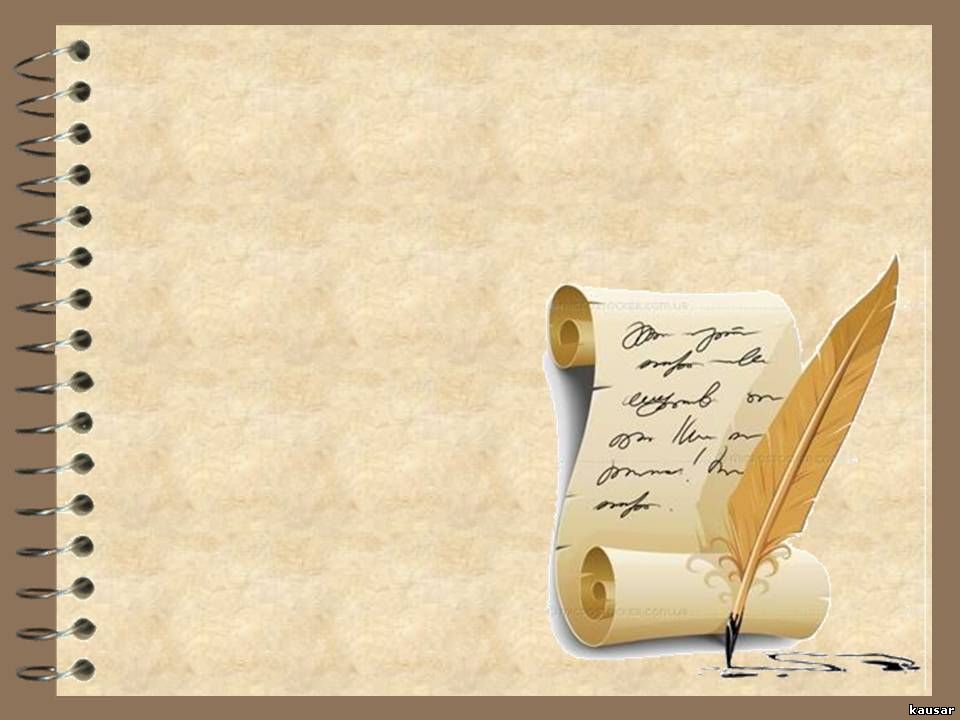 В настоящее время все педагогические работники (100%) прошли курсовую подготовку. 
        Важной особенностью 2014- 2015 учебного года в плане методической работы  стало начало переходного периода по реализации ФГОС к структуре основной общеобразовательной программы дошкольного образования.
В связи с переходом на ФГОС возникла необходимость проведения консультаций  по вопросам планирования воспитательно-образовательной деятельности с детьми раннего и дошкольного возраста, формированию знаний и практических навыков воспитателей о реализации образовательных областей:
Цели и задачи ФГОС
Образовательные области с соответствии с ФГОС
Разделы ООП ДОО
Вебинары
Написание ООП ДОО
«Система мониторинга достижения детьми планируемых результатов освоения»
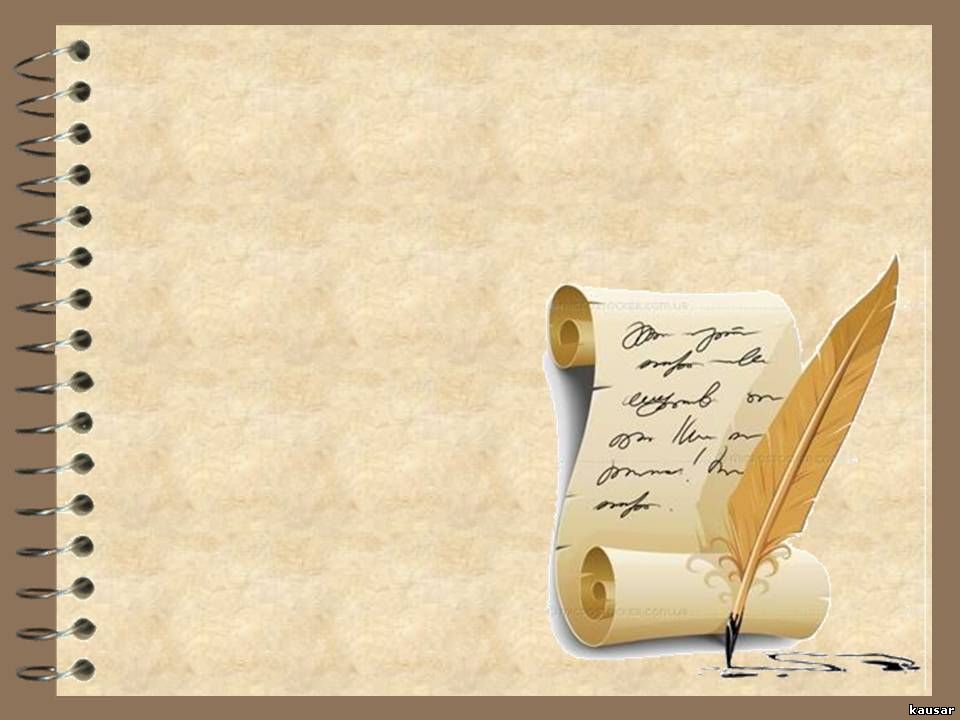 В учебном году была организована работа творческой группы «ФГОС в действии», задачи которой:
1. Разработка нормативной и методической документации, локальных актов, регламентирующей реализацию образовательной программы Учреждения.
2. Разработка и внедрение основной общеобразовательной программы дошкольного образования ДОО детского сада на 2014–2016 гг. с приоритетным осуществлением художественно-эстетического развития воспитанников.
3. Повышение качества образовательного процесса, профессиональной компетентности педагогов в вопросах обновления образовательного процесса педагогов, совершенствование их педагогического мастерства.
Продолжить работу по повышению уровня профессиональной компетентности педагогов посредством освоения ИКТ технологий.
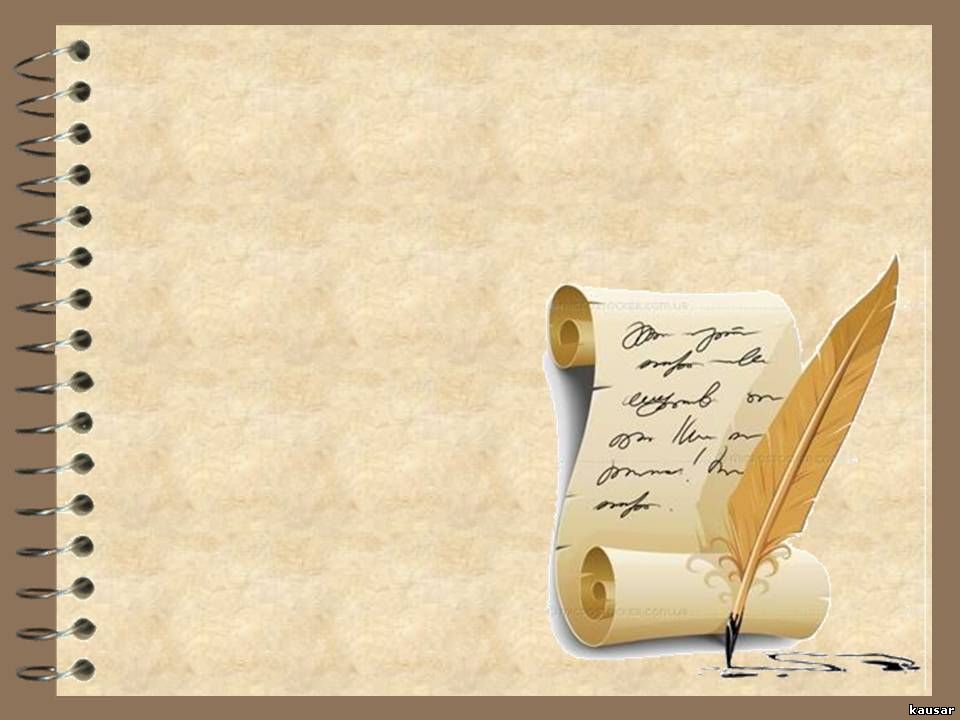 Для решения задачи по организации комплексного подхода к формированию здорового образа жизни и повышения педагогической компетентности по этому вопросу были организованы консультации на темы «Комплексный подход к закаливанию детей в детском саду», «Пальчиковая гимнастика», «Дыхательная гимнастика», «Физминутки для детей раннего возраста», «Кризисы развития детей дошкольного возраста» «Прогулки в зимний период».
На педагогическом совете по данной проблеме представлен опыт педагогов по вопросам формирования ценностного отношения к здоровому образу жизни в процессе физического воспитания /Чебунина Л.П., Панковой Н.А./, об укреплении психического и социального здоровья /Панкова Н.А./, о взаимодействии с семьями воспитанников по оздоровительной работе /Сеслова Л.Н./.
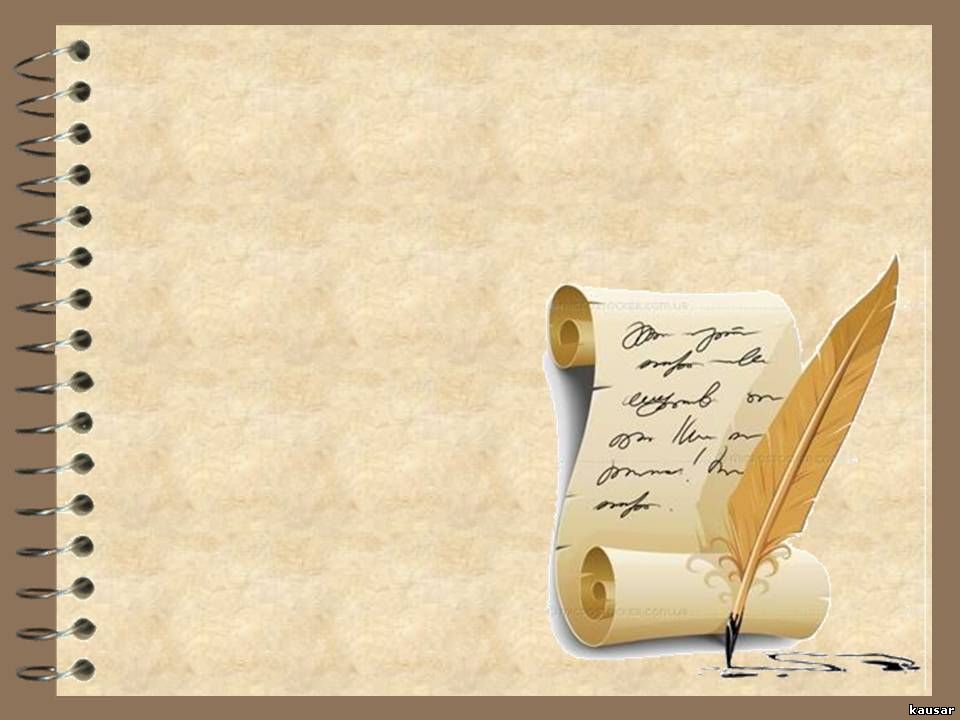 Так же в подготовительной к школе  группе проведена психолого-педагогическая диагностика готовности к школе, по результатам которой  обследуемые дети успешно готовы к обучению в школе. Этому способствовало качество организации образовательного процесса, квалификация педагогов, включение в работу  детей с проблемами в освоении программы, качественное взаимодействие по вопросам подготовки детей к школе с родителями.
Говоря о педагогической работе, нельзя не отметить совместную деятельность педагогов и родителей. Родители всех возрастных групп принимали участие в конкурсах, ставших традиционными в нашем детском саду «Творим своими руками», «Моя любимая игрушка»,  Родители в течение года оказывали помощь в оснащении предметно-развивающей среды групп Родительские собрания, консультации, праздники и развлечения всегда привлекают внимание родителей, они являются не только слушателями и наблюдателями, но и активными участниками многих мероприятий. В дальнейшем планируем расширять связи с родителями, искать новые формы сотрудничества в современных условиях (оформление стенда «У нас в саду», «Чем живет группа», проведение акций «Родители – детям»).
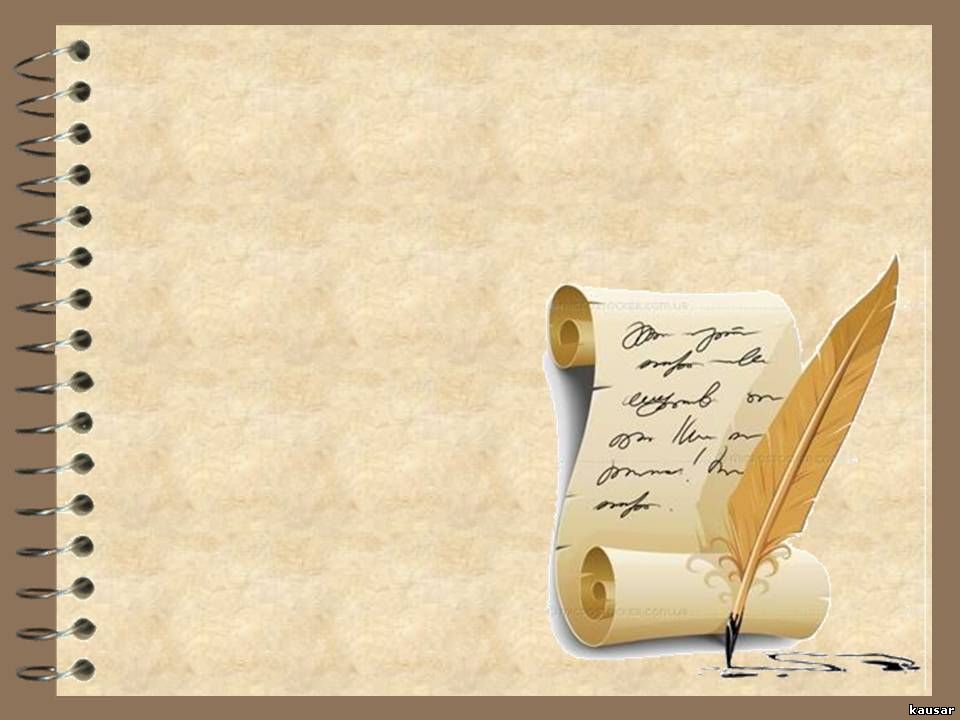 В этом году наши воспитанники, по традиции приняли участие в краевом конкурсе 
«Один день из жизни леопарда в природе» ,«Один день из жизни тигра в природе»  в районном  конкурсе декоративно – прикладного творчества  «Красное пасхальное яйцо», «Мы хотим жить без пожаров». Все это подтверждает высокий уровень организации работы по развитию творческих способностей детей, мастерство педагогов, их умение своевременно выявить одаренных детей, создать условия для  раскрытия возможностей каждого воспитанника.
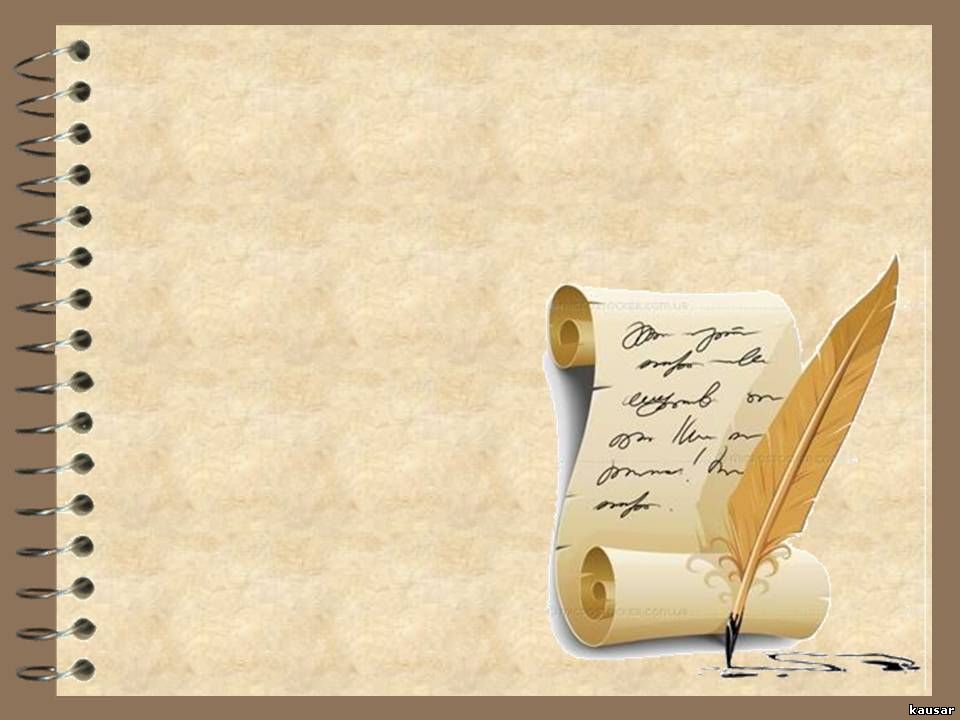 5. Состояние и качество организации воспитательно-образовательного процессаМониторинг освоения образовательных областей программы у детей 1 младшей   группы Воспитатель Панкова Нина АлександровнаОбследовано  13 детей.
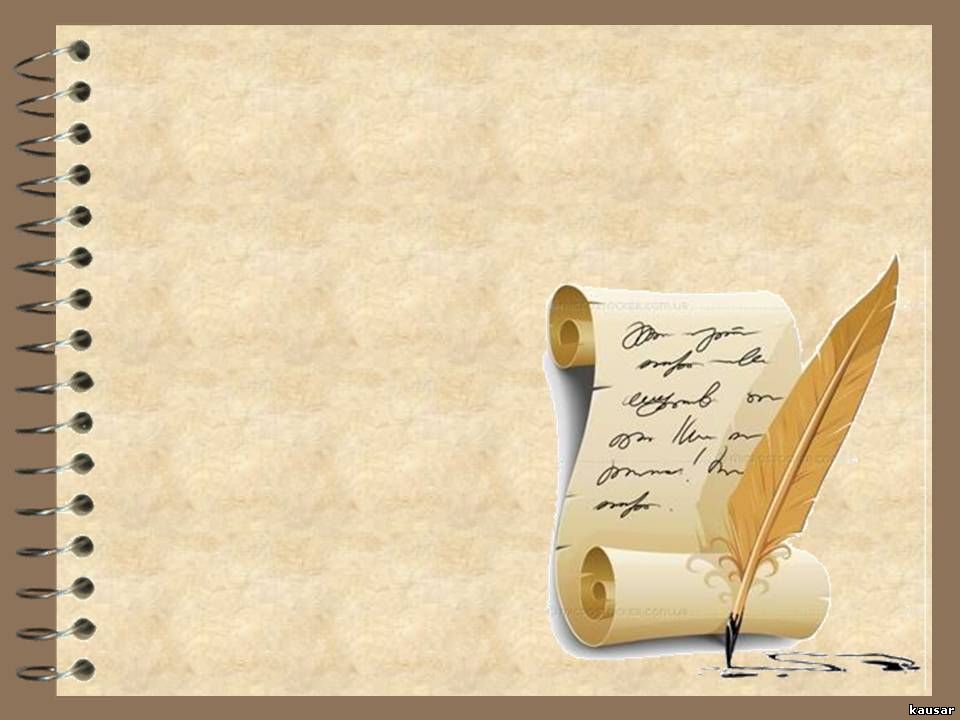 Трудности в усвоении программы по многим образовательным областям возникли у Чучалина Ивана, Хомяк Полины, Саши Акимовой, Орлова Никиты, Карпук Ангелины, Демида Косолопова, Лимаренко Вероники. С этими детьми запланирована индивидуальная работа, развивающие занятия с психологом, активное взаимодействие с родителями.
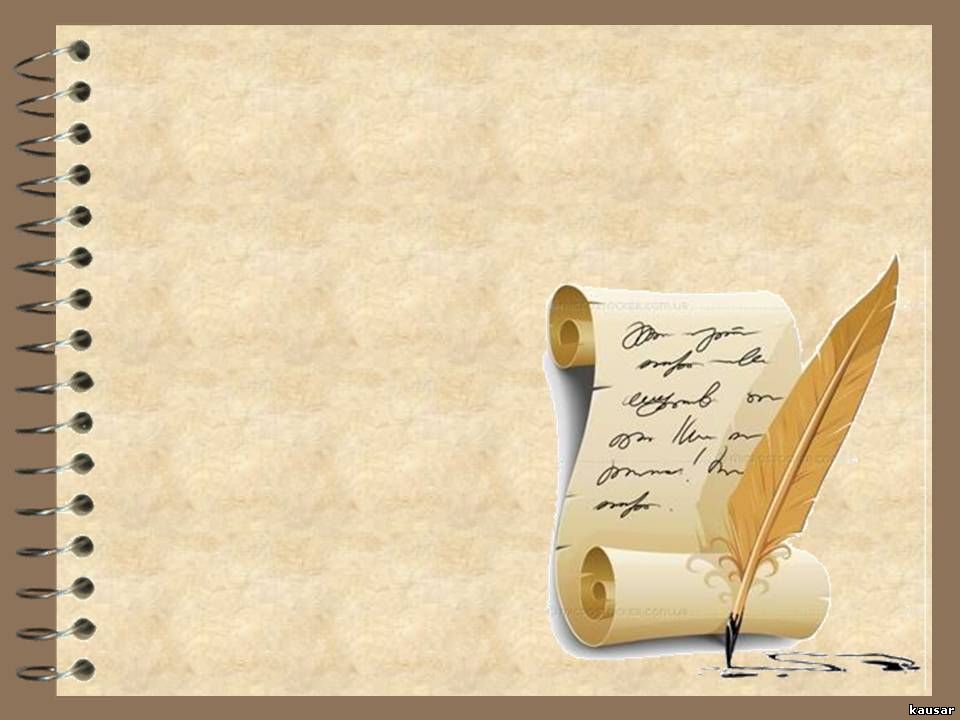 Мониторинг освоения образовательных областей программы 2  младшей группы Воспитатель Сеслова Любовь Николаевна    Обследовано   15 детей.
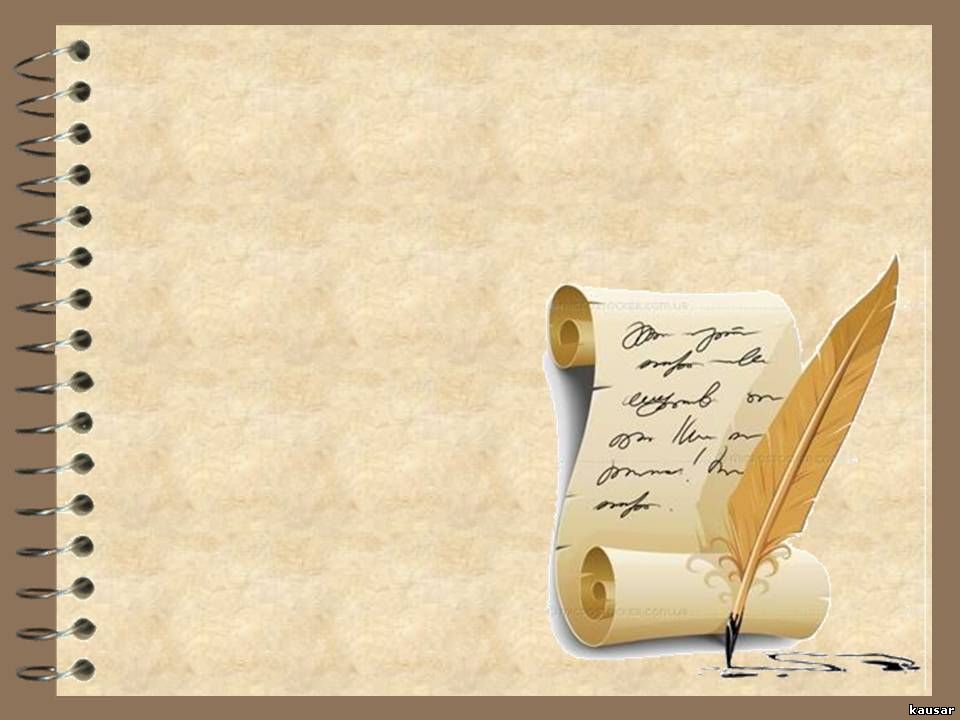 Мониторинг освоения образовательных областей программы средней группыОбследовано   12 детей.
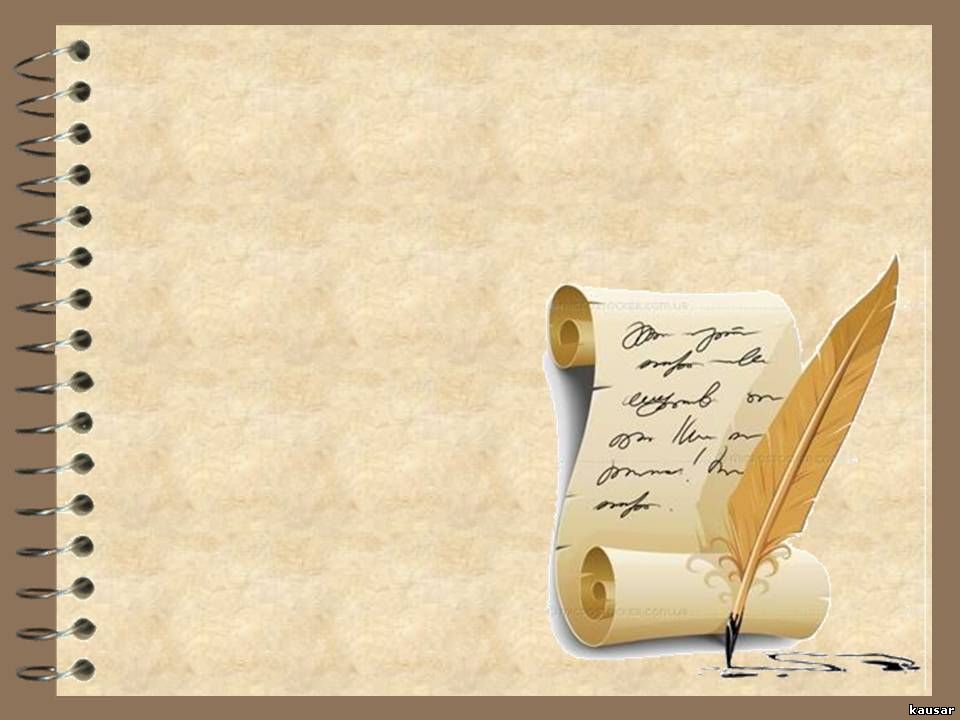 В основном у всех детей сформированы  в соответствии с возрастом. Низкий уровень развития у Зюбюк Матвей, Лимаренко Женя, Для этих детей разработана индивидуальная программа развития, проводится активное взаимодействие с родителями воспитанников.
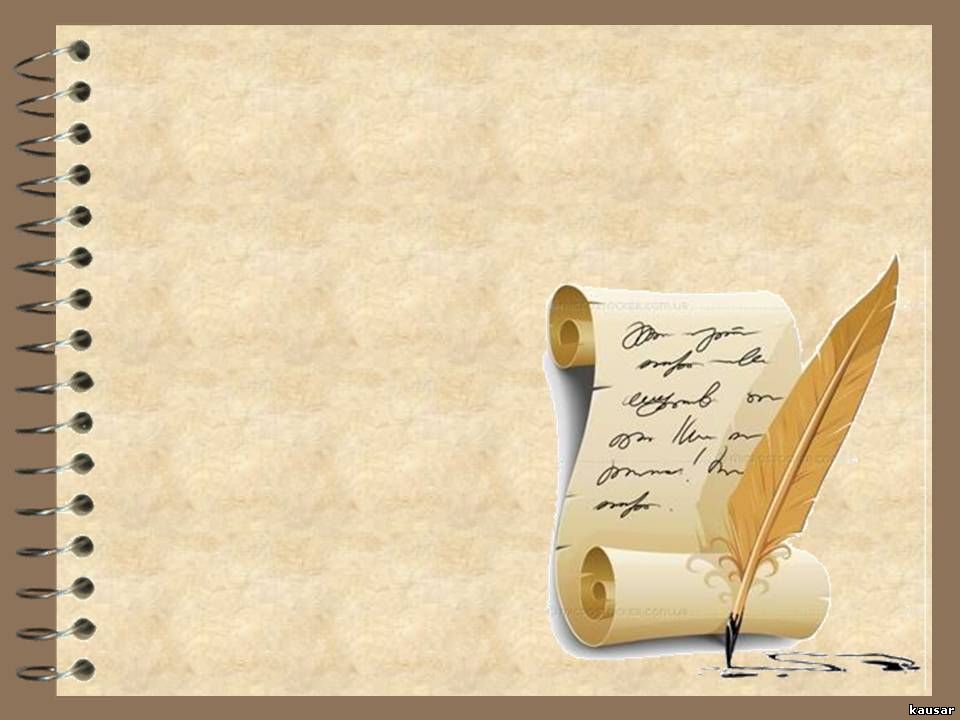 Мониторинг освоения образовательных областей программы старшей группыОбследовано   16 детей.
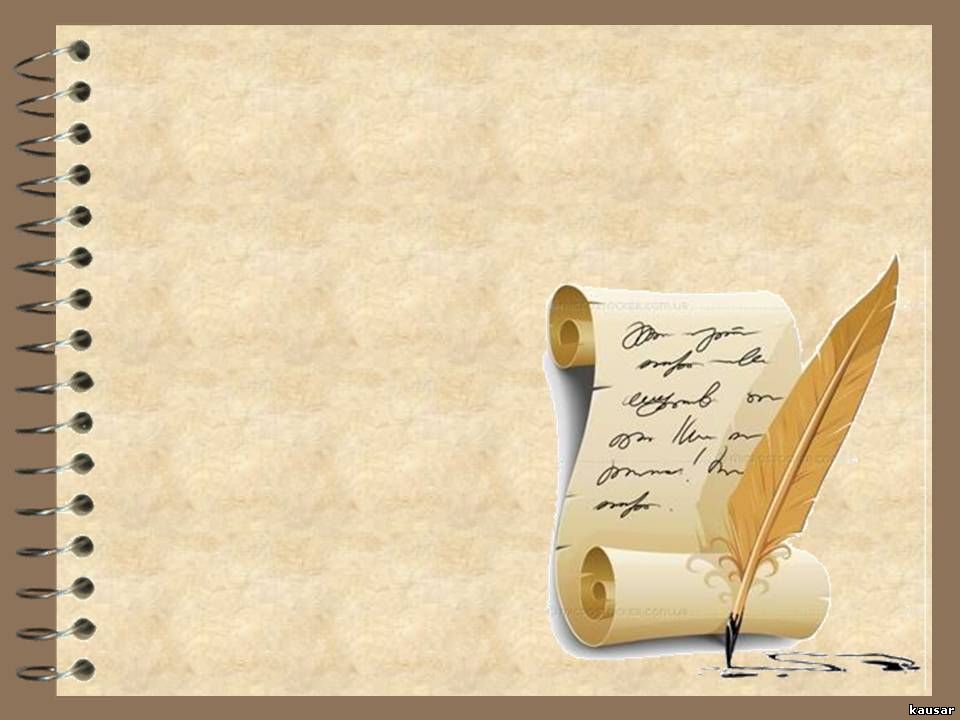 Мониторинг освоения образовательных областей программы подготовительной группыОбследовано   12 детей.
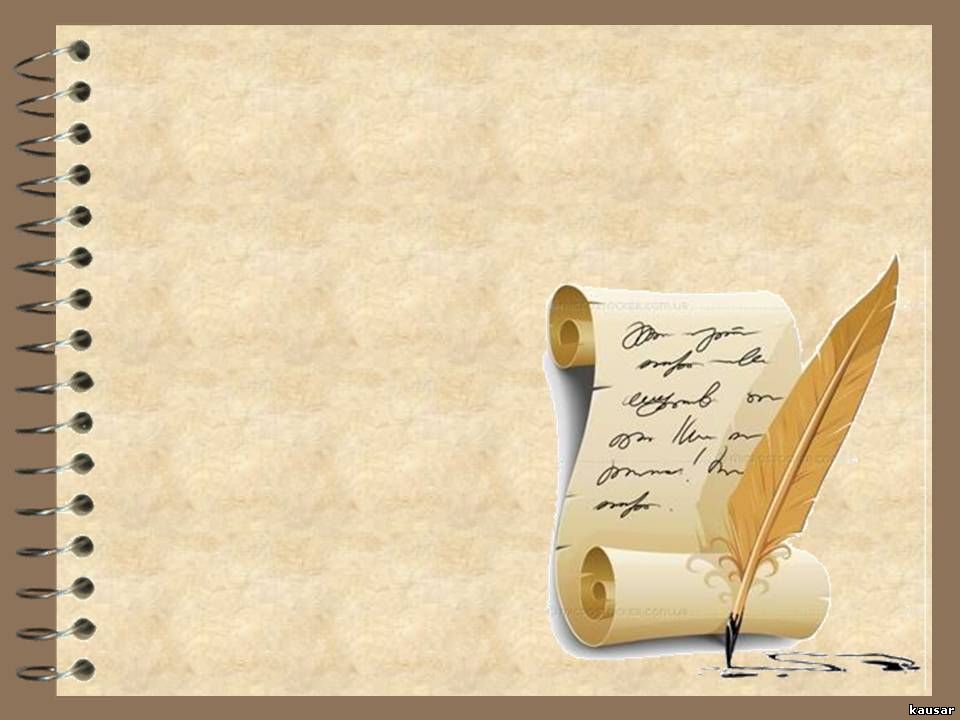 В структуру оздоровительного режима вплетен спектр медико-восстановительных методик, приемов, способов: физминутки, динамические паузы, гимнастика для глаз, пальчиковая гимнастика, дыхательная гимнастика, мимические разминки, точечный массаж, игры-упражнения для профилактики и коррекции плоскостопия и осанки и т.д.
Продолжительность непосредственно образовательной деятельности для детей: 
- раннего возраста с 2 до 3 лет – 8-10 минут,
- 4-го года жизни – не более 15 минут,
- 5-го года жизни – не более 20 минут,
- 6-го года жизни – не более 25 минут,
- 7-го года жизни – не более 30 минут.
Перерывы между занятиями – не менее 10 минут.
За период  2014- 2015 года были проведены конкурсы:
«Зеленый  огонек- 2014» - Диплом
«Радуга талантов» Диплом
«Новое пространство России» Диплом
«Один день из жизни леопарда в природе» Диплом
«Один день из жизни тигра в природе» Диплом
«Мы хотим жить без пожаров» Диплом
«Методическая карусель» Дипломы
«Память погибшим героям»
«Красное пасхальное яйцо» Грамота и Дипломы
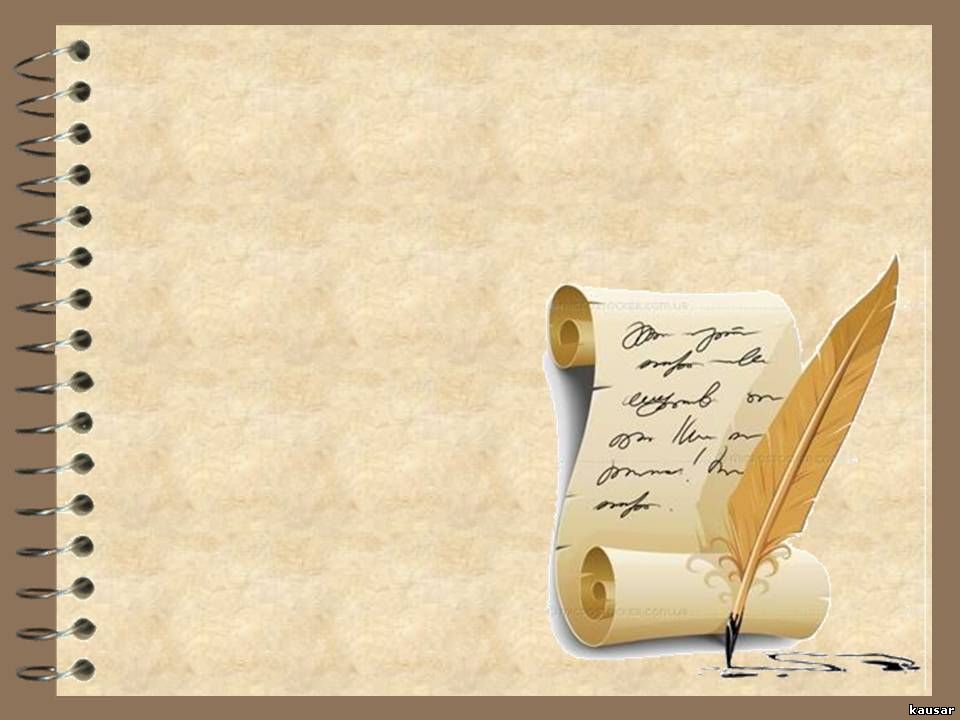 Приказом Минобрнауки РФ № 1155 от 17 октября 2013 года впервые в истории развития дошкольного образования утверждены ФГОС ДО, которые вступили в действие с 1 января 2014 года.       С этой целью в ДОУ проведено ряд мероприятий, которые реализуются в соответствии со сроками, указанными в плане действий по обеспечению введения ФГОС ДО. На сегодняшний день:
создана рабочая группа по введению ФГОС ДО;
принято Положение о рабочей группе
внесены коррективы  в программу развития детского сада по внедрению Федеральных Государственных Образовательных Стандартов ДО;
локальные акты ДОУ приводятся в соответствие с требованиями ФГОС ДО;
созданы условия для участия воспитателей в учебно-методических мероприятиях, направленных на повышения уровня их квалификации и компетенций в вопросах обеспечения введения ФГОС ДО (вебинарах, семинарах, курсах и др.);
сформирован пакет нормативно – правовой документации, сопровождающей переход учреждения на ФГОС;
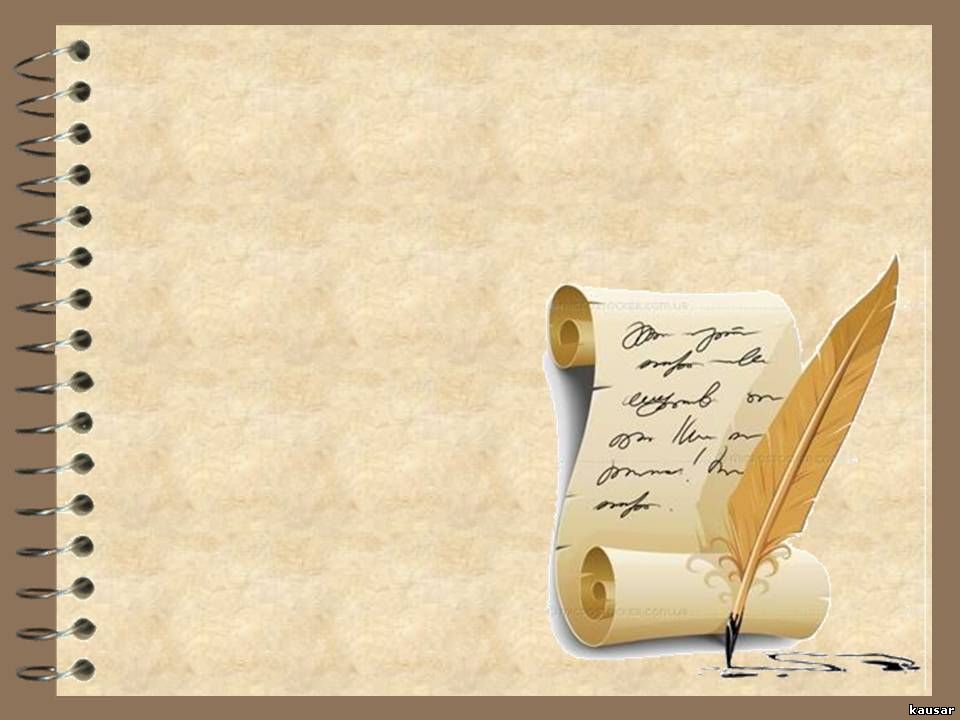 проведен семинар с педагогами учреждения детского сада по обеспечению повышения компетентности в вопросах современной образовательной политики и изучению новой общеобразовательной программы дошкольного образования «От рождения до школы» под редакцией Н.Е.Вераксы, Т.С.Комаровой, М.А.Васильево
проведена система методических мероприятий, направленных на помощь педагогам в овладении технологией образовательного мониторинга и комплексно – тематического планирования образовательной работы с детьми в соответствии с ФГОС.
В период за 2014-2015г.г.
•	Повысился уровень готовности педагогов по внедрению ФГОС в образовательную деятельность детского сада;
•	 документация педагогов соответствует требованиям современного делопроизводства;
•	 повысилась активность родителей в качестве участников образовательного процесса;
•	поддерживается благоприятный психологический климат в коллективе.
Но наряду с положительными моментами есть и проблемы, которые необходимо решить:
•	Отсутствие учебно-методических разработок и материалов, разработанных в соответствии с ФГОС (тесты, дидактические материалы, контрольно-измерительный инструментарий).
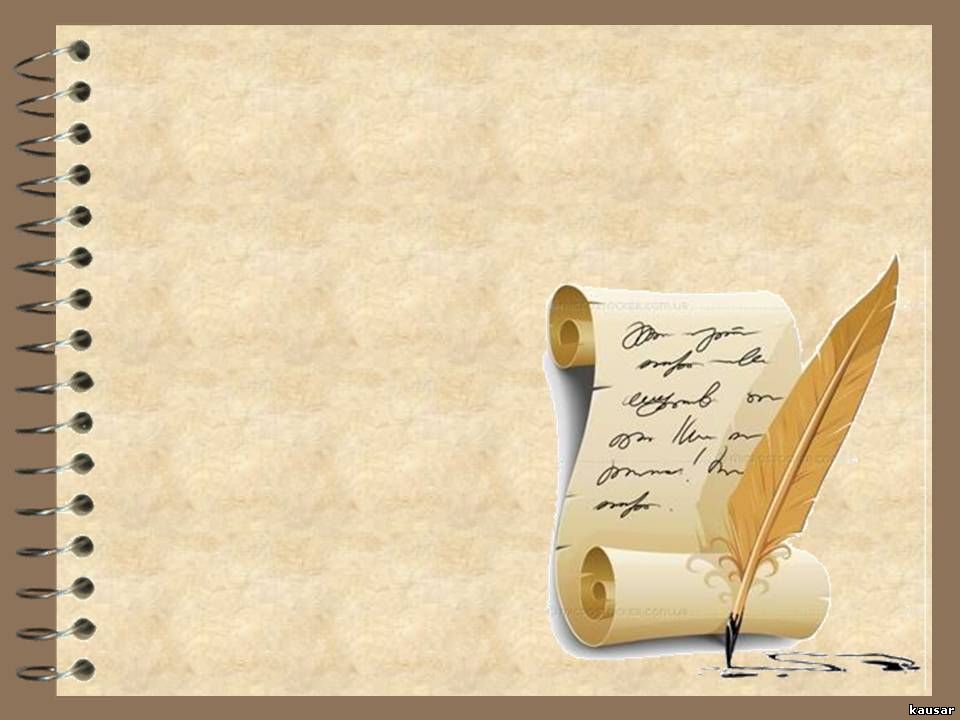 Для достижения полноты и качества использования научных и практических знаний в образовательной деятельности, в дошкольном учреждении создается система информационного обеспечения.
Имеются:
-        персональный компьютер – 2шт.
-        телевизоры, DVD – проигрыватели  – 1,
-        музыкальный центр– 1 шт.
-        Локальная сеть с доступом в интернет – есть.
	В своей практике педагоги детского сада использую компьютерные презентации для ознакомления детей с правилами дорожного движения, народными промыслами, проведения поисково-экспериментальной деятельности, ознакомления с произведениями музыкального. Чередование демонстрации теоретического материала и беседы с детьми помогают добиться поставленных целей
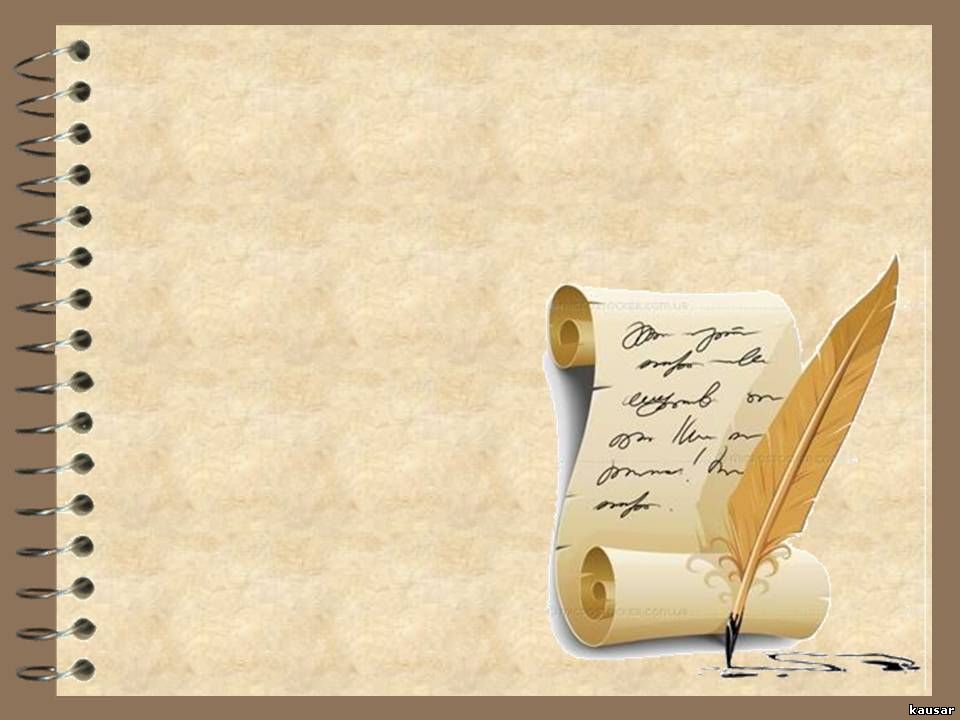 Обеспечение безопасности жизни и деятельности ребенка в здании и на прилегающей к ДОУ территории:
Обеспечение безопасности в ДОУ строиться в  соответствии с ФЗ «О противодействии терроризму» №153-ФЗ от 01.03.2006г., Указа Президента РФ №116 от 15.02.2006,      Постановления Правительства РФ №1040 от 15.09.1999г. «О мерах по противодействию терроризму».
   В целях обеспечения безопасности воспитанников регулярно проводится технический осмотр здания специально созданной комиссий ДОУ. Двери эвакуационных выходов оборудованы легко открывающимися запорами.    Для совершенствования нормативно-правовой базы по безопасности учреждения в 2014 году оформлен «Паспорт антитеррористической защищённости», различные планы мероприятий по совершенствованию режима безопасности ДОО.
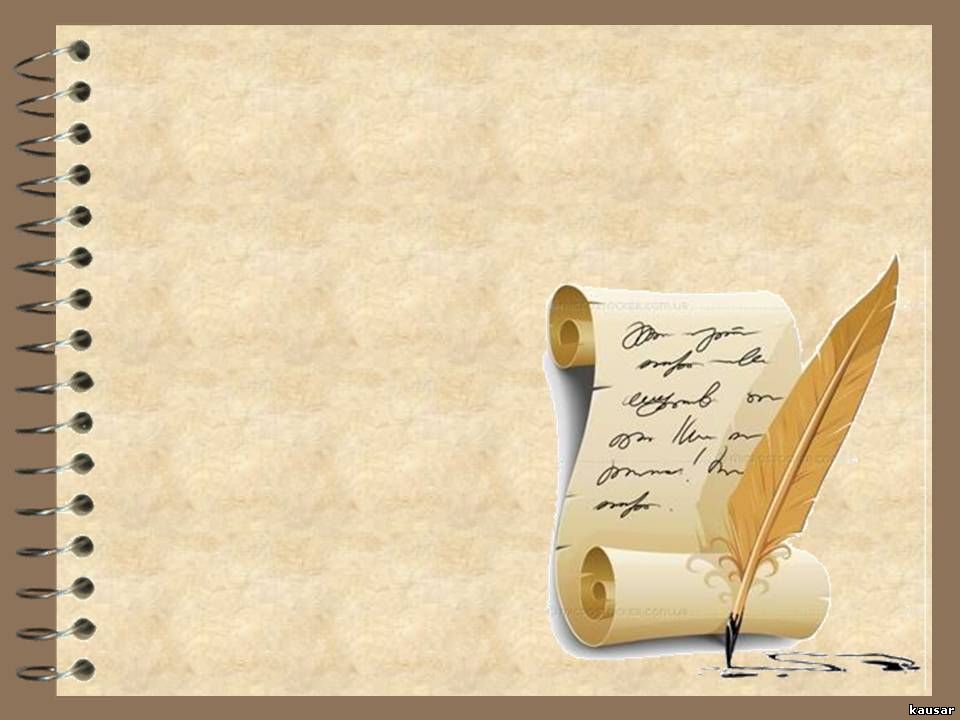 Качество и организация питания:
Рациональное питание детей, как и состояние их здоровья, является предметом особого внимания администрации детского сада.  Организация питания детей осуществляется ДОУ в соответствии с действующими нормативными документами. Организовано 4-ти разовое питание воспитанников в соответствии с 20 дневным цикличным меню. В рационе круглый год овощи, фрукты и соки.  Специально разработана картотека блюд, где указаны раскладка, калорийность блюда, содержание в нём белков, жиров, углеводов.
	Контроль организации питания, качество поставляемых продуктов осуществляет медицинская сестра, бракеражная комиссия ДОУ.
	Медицинский работник следит на пищеблоке и в группах за соблюдением санитарных норм, производит контроль закладки, контролирует технологию приготовления блюд и нормы выхода готовой продукции, ведет накопительную ведомость.
Поставка продуктов осуществляется на договорной основе, качество поступающих продуктов хорошее, вся продукция поступает с сопроводительной документацией. В детском саду имеется вся необходимая документация по питанию, которая ведется по установленной форме, заполняется своевременно. Оформлен стенд, где вывешен график выдачи готовой продукции для каждой группы, примерная масса порций для детей. Технология приготовления блюд строго соблюдается.
	На информационном стенде для родителей ежедневно вывешивается меню.
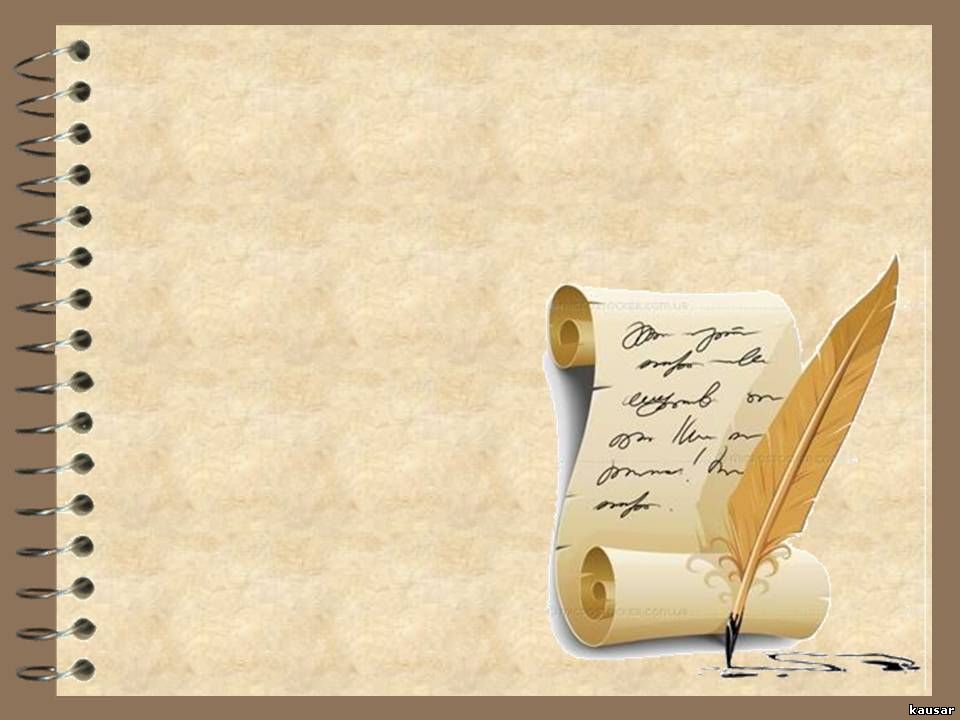 8. Результаты работы по снижению заболеваемости, анализ групп  здоровья в сравнении с предыдущим годом.
В условиях модернизации образования одной из главных и основных задач является сохранение и укрепление здоровья детей.
        В ДОУ проводятся мероприятия, способствующие укреплению здоровья детей: тематические недели, спортивные праздники, Дни здоровья, спортивные досуги, конкурсы, совместные спортивные развлечения и досуги с родителями воспитанников.
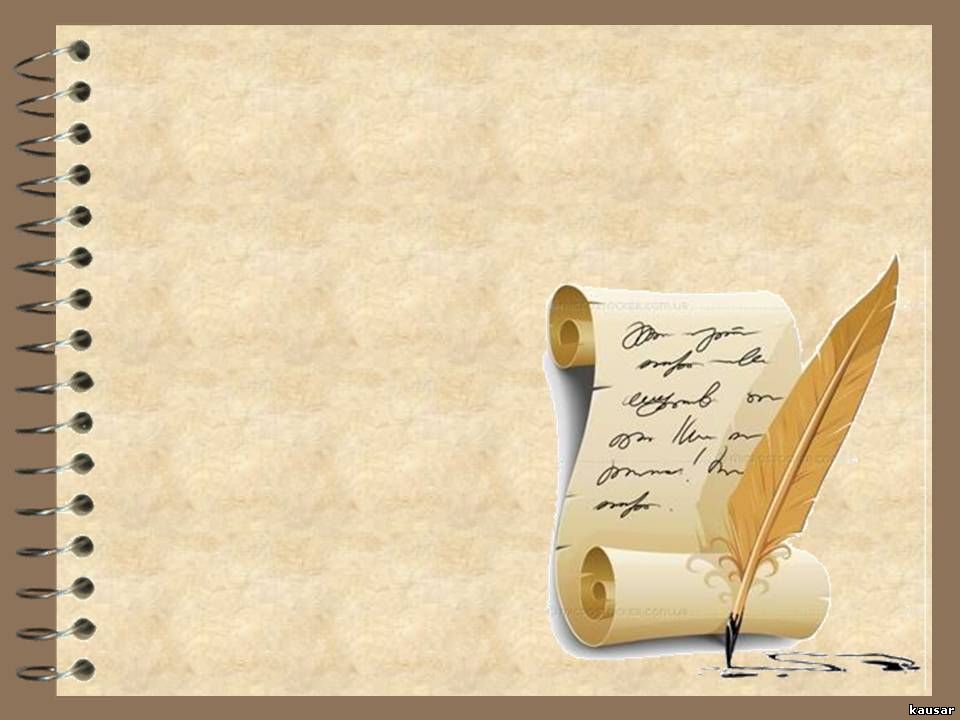 9. Финансовое обеспечение.
Рациональное использование бюджетных и внебюджетных средств, грамотное ведение финансовой деятельности приводит учреждение к постоянному улучшению материально-технической базы и образовательной среды. Вся финансово-хозяйственная деятельность учреждения направлена на реализацию уставных целей.
Финансовое обеспечение дошкольного учреждения строится на бюджетной и внебюджетной деятельности и регламентируется Законом РФ «Об образовании» ст.41 п.8
Финансирование МКДОУ ДС№20 ОВ с.Чугуевка осуществляется за счет бюджетных средств (муниципальное задание, целевые субсидии) и собственных средств (родительская оплата). Финансовая политика 2014-2015 учебного года была направлена на максимальное освоение бюджетных средств, экономный режим потребления электроэнергии.
Договоры исполнены в срок, дебиторской и кредиторской задолженностей нет.
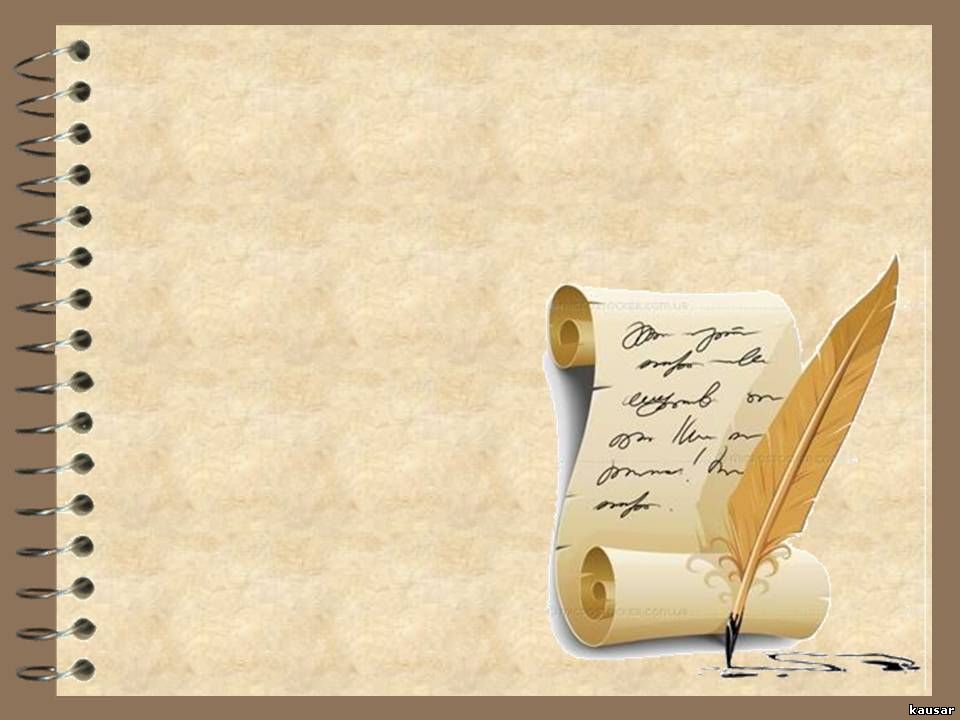 10. Перспективы и планы развития.
Перспективы и планы развития ДОУ изложены в Программе развития на 2015-2016гг. МКДОУ ДС №20 ОВ с.Чугуевка работает в режиме развития.
• Усовершенствовать вариативные формы сотрудничества с семьей по воспитанию детей дошкольного возраста.
• Запланировать повышение профессионального уровня педагогов в процессе аттестации и обучения на курсах повышения квалификации.
• Приобщать родителей к участию в жизни детского сада через поиск и внедрение наиболее эффективных форм работы.
• Развивать единую информационную среду детского сада.
• Создавать необходимые условия для осуществления воспитательно-образовательного процесса в соответствии с ФГОС.
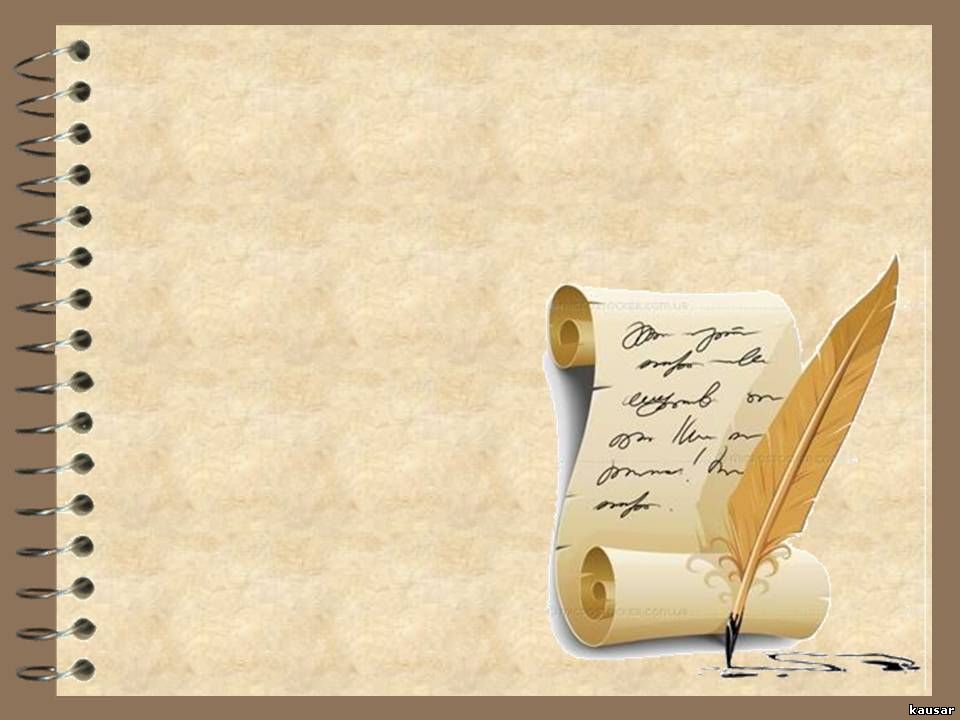 11. Заключение. Перспективы развития учреждения.
1. Сравнительный анализ результатов мониторинга показал достаточную степень продвижения дошкольников в освоении образовательной программы, эффективность организации воспитательно - образовательного процесса, так как наблюдается положительная динамика как по уровню развития у детей группы интегративных качеств, так и по уровню овладения необходимыми навыками и умениями по образовательным областям.
2. Психолого-педагогическая оценка уровня готовности детей - выпускников к школьному обучению и учебной мотивации показала, что воспитательно - образовательная работа способствует формированию у воспитанников мотивов учения и положительного отношения к школе (по итогам мониторинга на конец 2014-2015 учебного года у 73% детей высокий уровень учебной мотивации, у 27% средний уровень учебной мотивации).
3. Продолжила совершенствование система информационно-аналитической деятельности, которая дает возможность рационально использовать кадровый потенциал, внедрять современные образовательные и здоровьесберегающие технологии, повышать качество дошкольного образования.
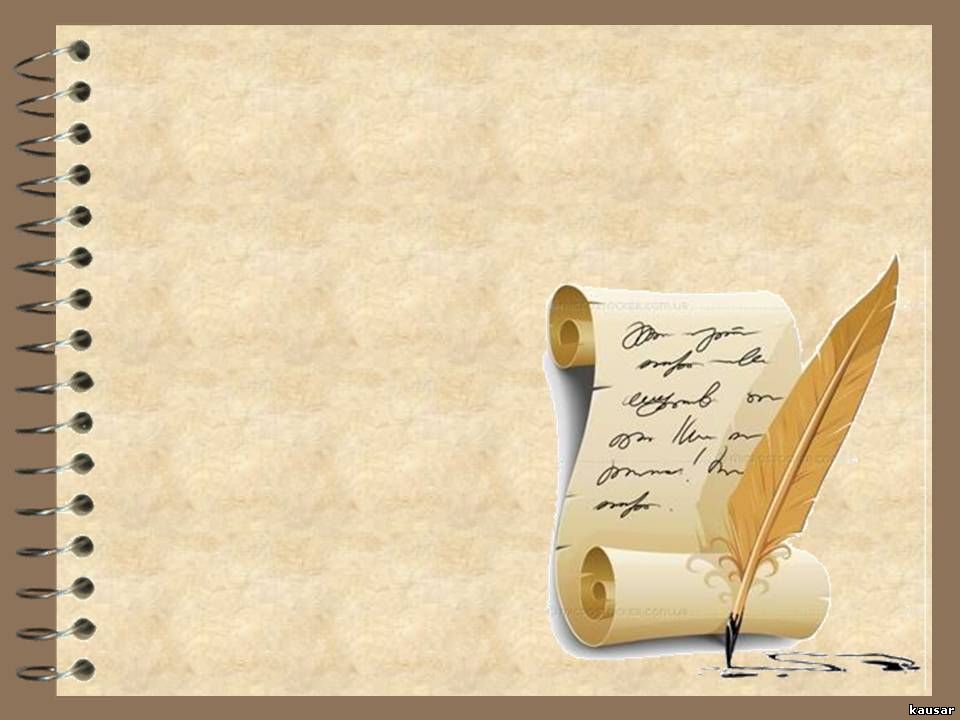 4.  Улучшение материально-технической базы способствовало повышению имиджа ДОУ 
Все выше перечисленное позволяет сделать вывод о том, что в настоящий момент МКДОУ ДС №20 ОВ с.Чугуевказанимает хороший уровень в плане развития, образования и воспитания детей.